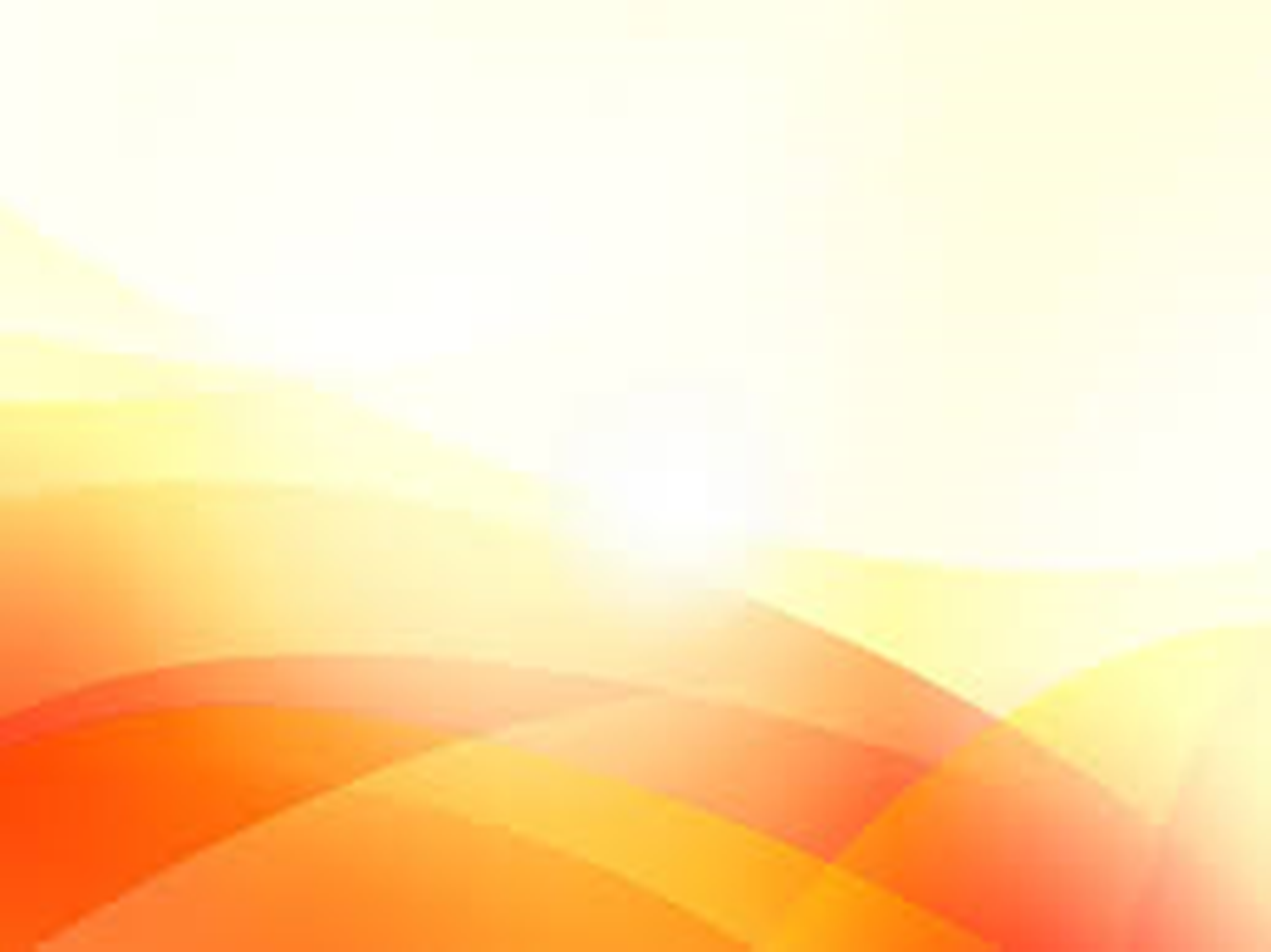 主的愛如今
His Love for Me
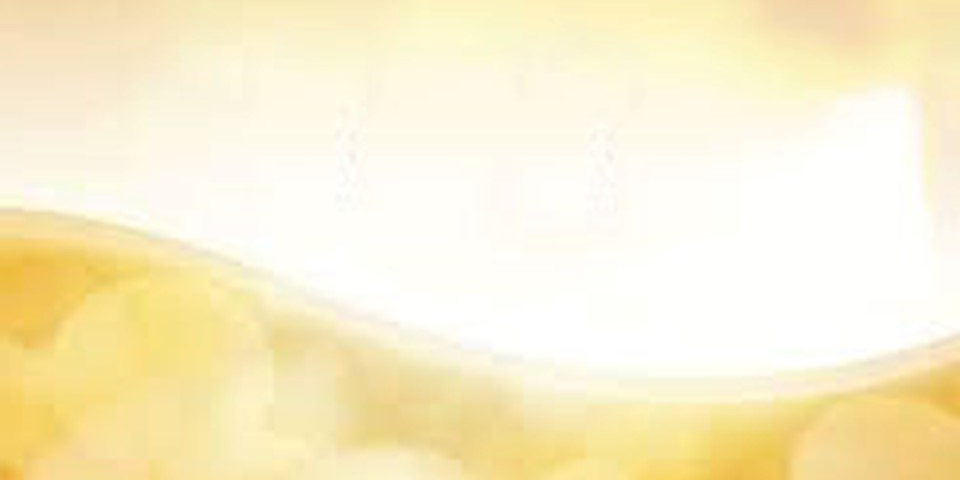 主的愛如今圍繞，
充滿我的心深處，
我心中受的傷痕，
求你來醫治。
Lord, surround me now with Your love, let Your love fill me.  Please come and heal my broken heart.
主的愛如今 1/4
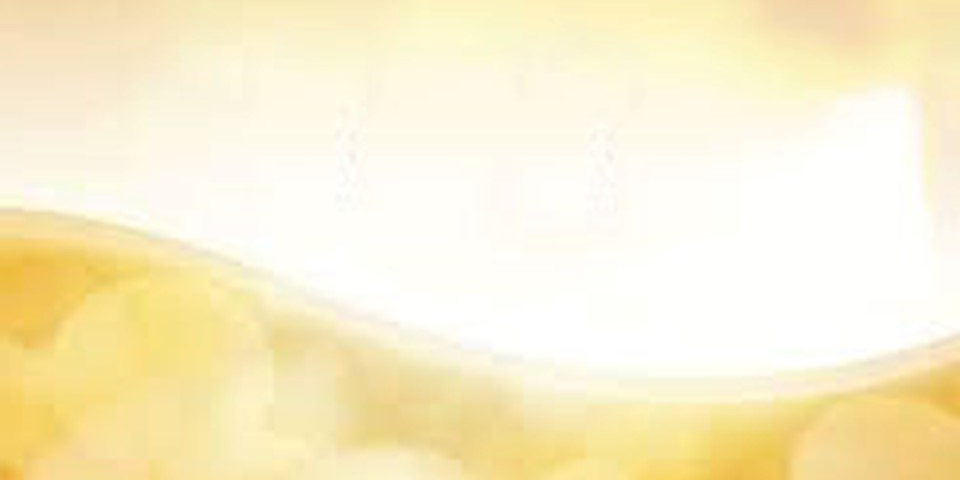 主的愛如今圍繞，
充滿我的心深處， 
我心中悲傷嘆息，
已經離去。
Lord, surround me now with Your love, let Your love fill me.  Drive away my sorrows and heavy burdens.
主的愛如今 2/4
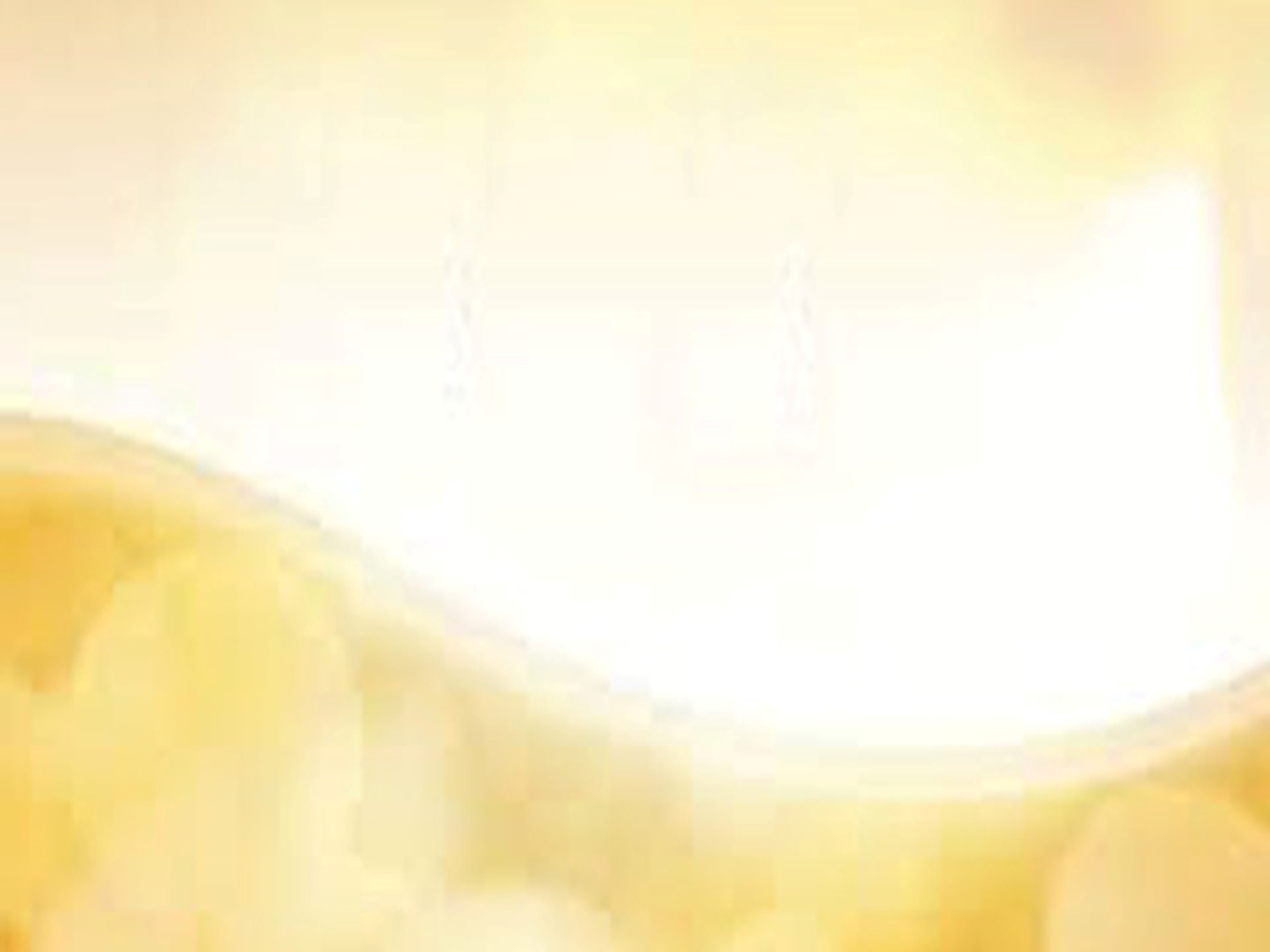 破碎的傷痕，
主用全能的愛來醫治我，在我的心靈深處
醫治觸摸。
I am broken and marred, Oh Lord,  heal me with Your love, touch my soul and make me whole.
主的愛如今 3/4
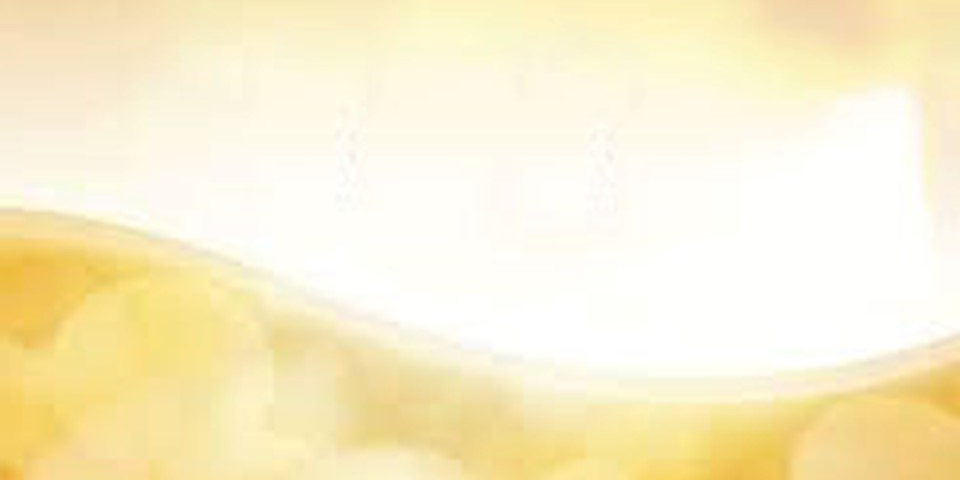 全能的救主耶穌，
你大能的愛圍繞我，
我心靈所有傷痕，
完全被醫治。
Jesus, my Lord and Savior, healing power is in Your love.  I am healed, gone are all the wounds and scars of my heart.
主的愛如今 4/4
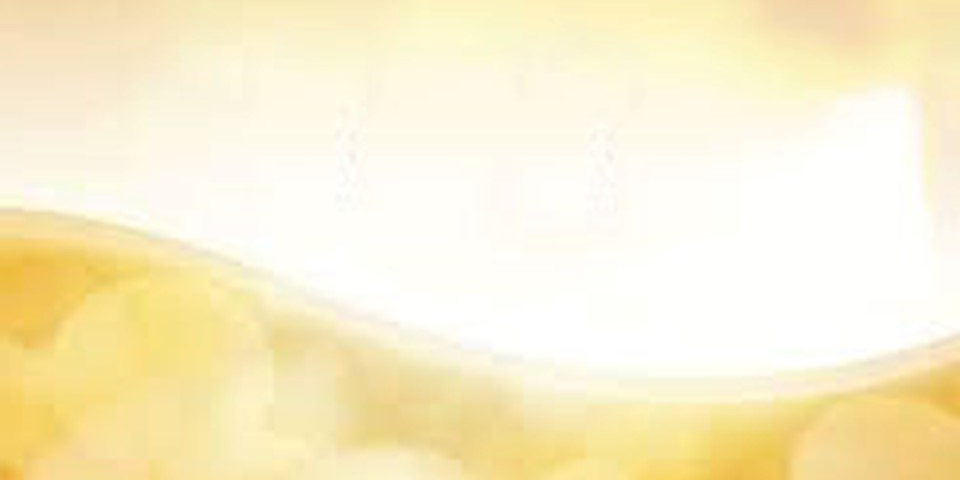 主的愛如今圍繞，
充滿我的心深處，
我心中受的傷痕，
求你來醫治。
Lord, surround me now with Your love, let Your love fill me.  Please come and heal my broken heart.
主的愛如今 1/4
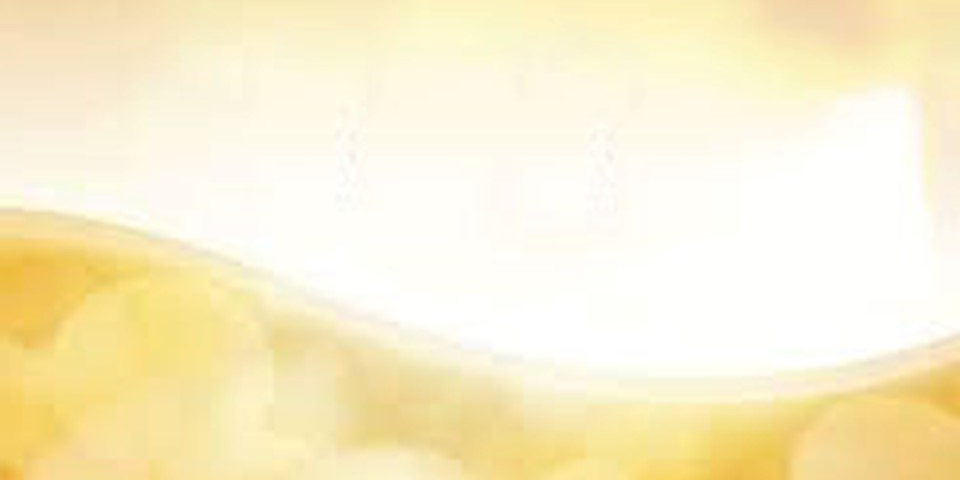 主的愛如今圍繞，
充滿我的心深處， 
我心中悲傷嘆息，
已經離去。
Lord, surround me now with Your love, let Your love fill me.  Drive away my sorrows and heavy burdens.
主的愛如今 2/4
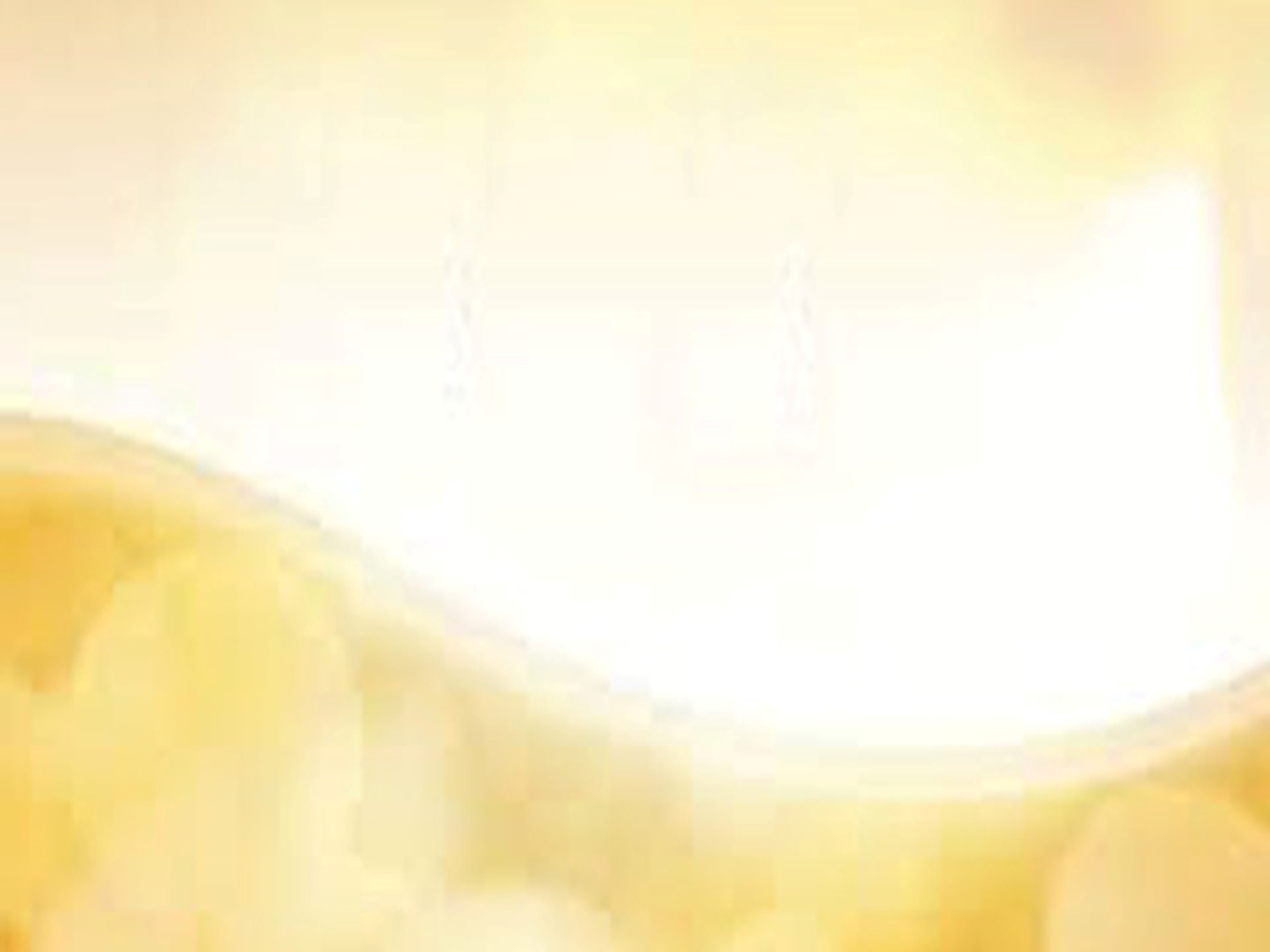 破碎的傷痕，
主用全能的愛來醫治我，在我的心靈深處
醫治觸摸。
I am broken and marred, Oh Lord,  heal me with Your love, touch my soul and make me whole.
主的愛如今 3/4
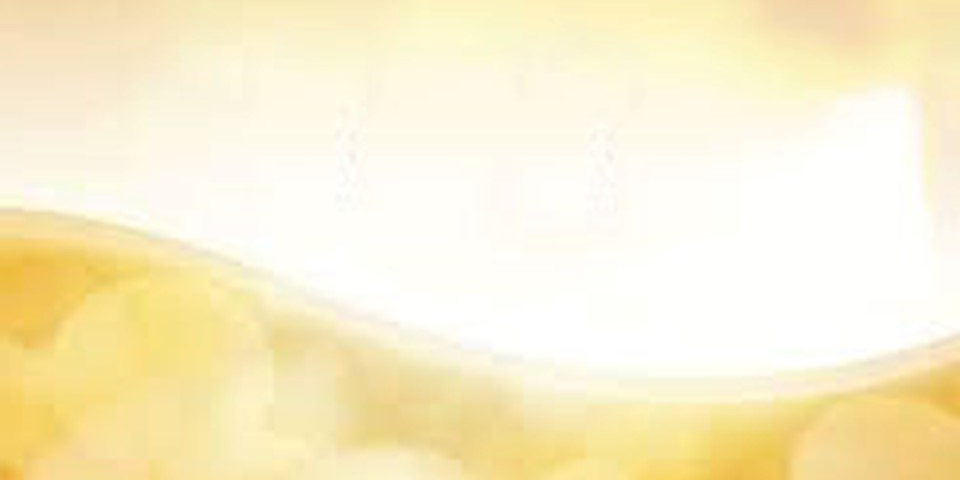 全能的救主耶穌，
你大能的愛圍繞我，
我心靈所有傷痕，
完全被醫治。
Jesus, my Lord and Savior, healing power is in Your love.  I am healed, gone are all the wounds and scars of my heart.
主的愛如今 4/4
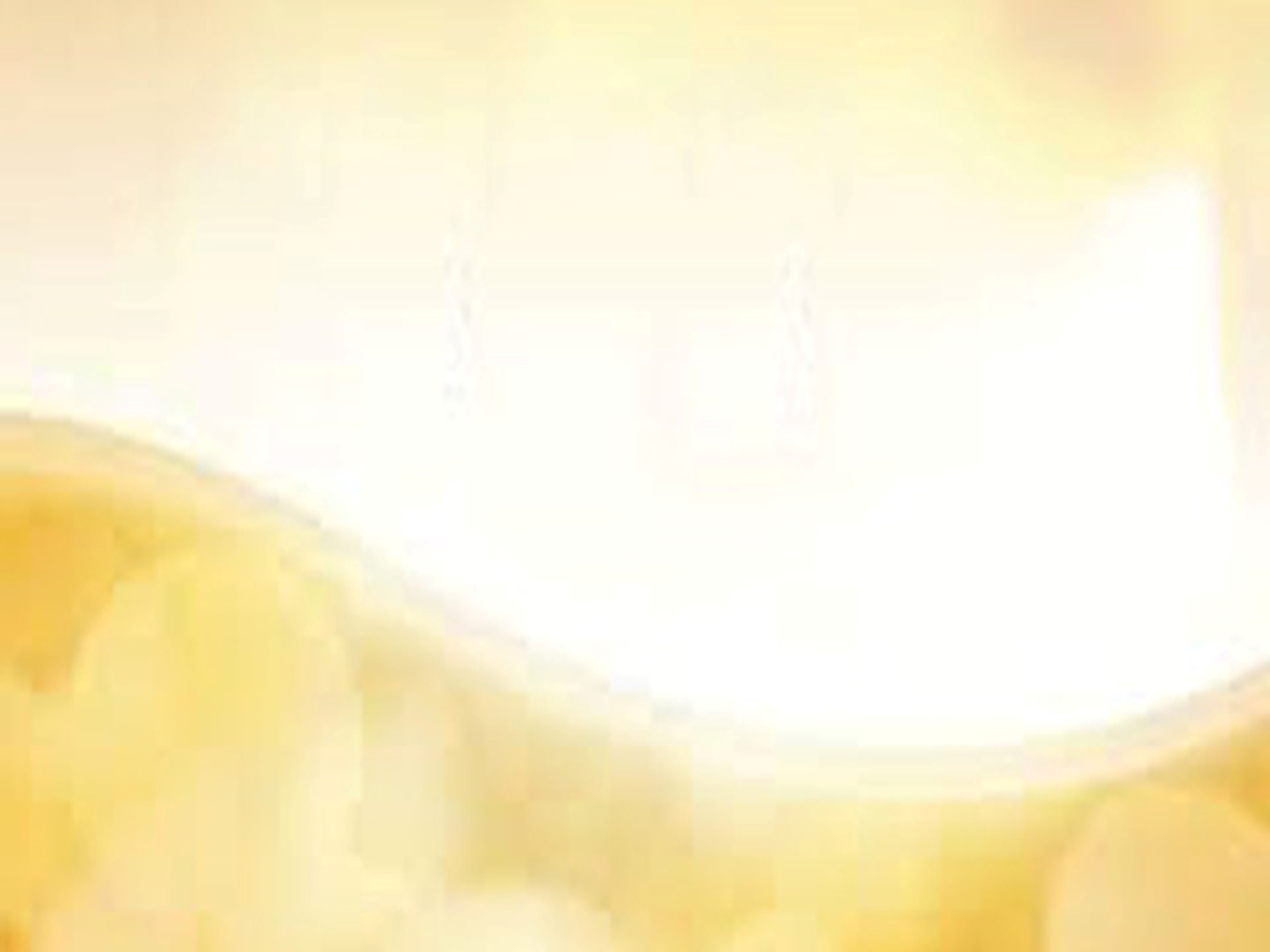 破碎的傷痕，
主用全能的愛來醫治我，在我的心靈深處
醫治觸摸。
I am broken and marred, Oh Lord,  heal me with Your love, touch my soul and make me whole.
主的愛如今 3/4
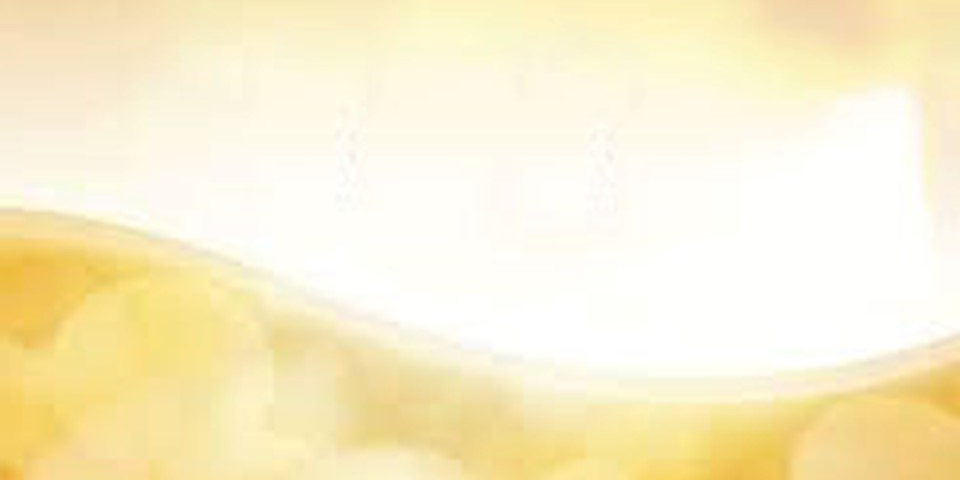 全能的救主耶穌，
你大能的愛圍繞我，
我心靈所有傷痕，
完全被醫治。
Jesus, my Lord and Savior, healing power is in Your love.  I am healed, gone are all the wounds and scars of my heart.
主的愛如今 4/4